Confidence with Numbers
How do you feel about maths?
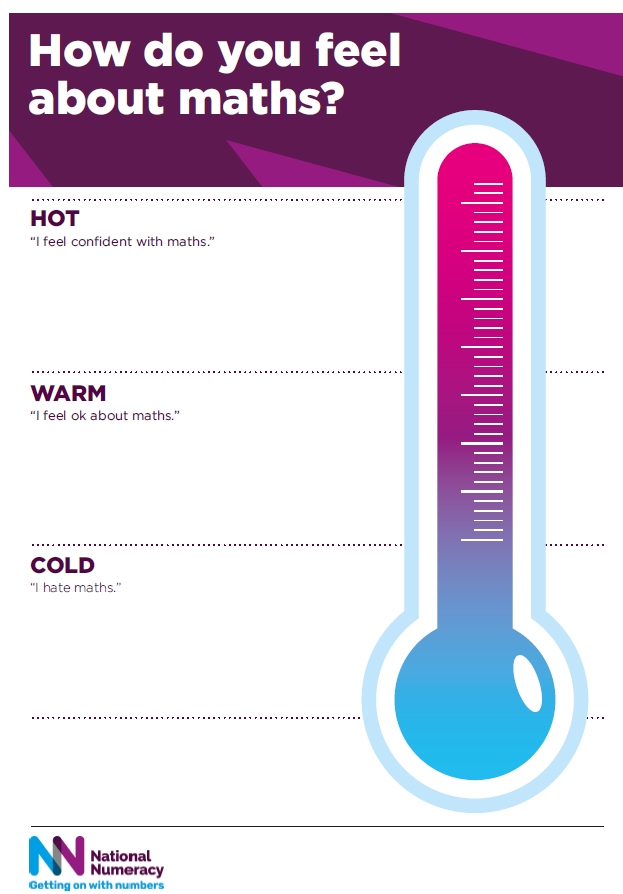 Why do you think that is?
How do you feel about maths?
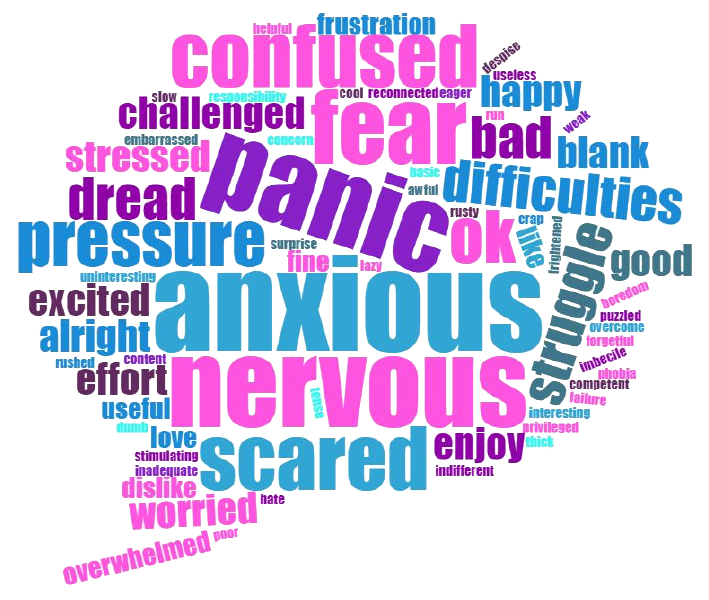 Maths anxiety
Maths anxiety has been defined by Tobias and Weissbrod (1980) as,
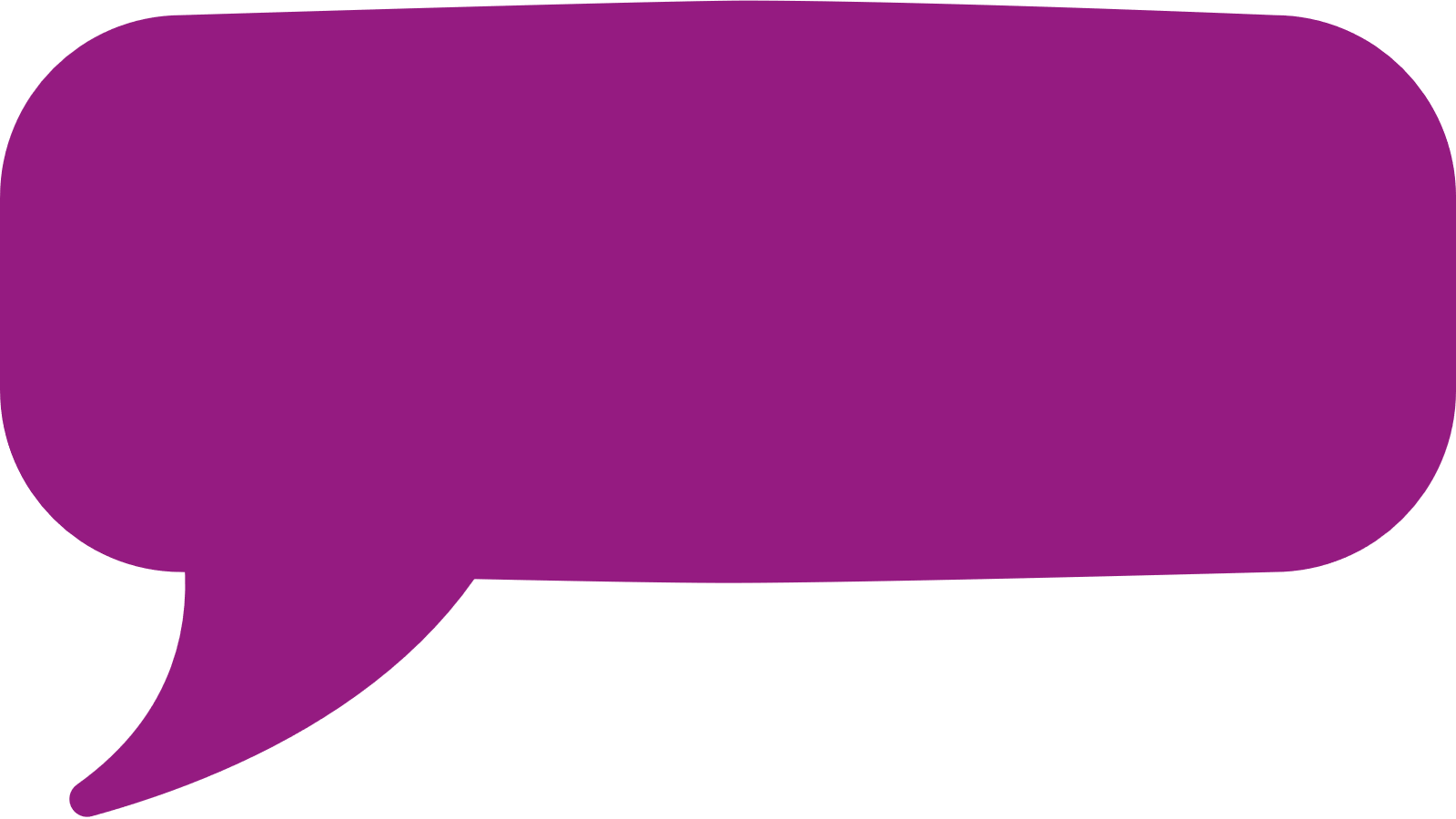 “the panic, helplessness, paralysis, 
and mental disorganisation that arises among some people when they are required to solve a mathematical problem.”
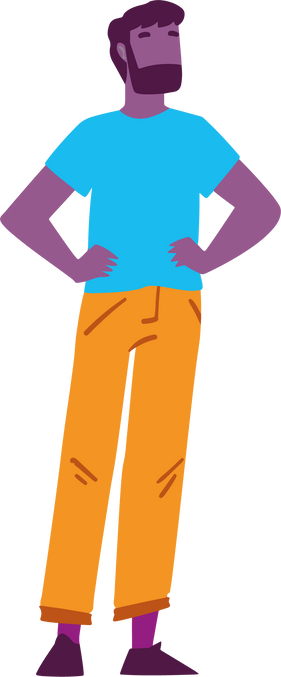 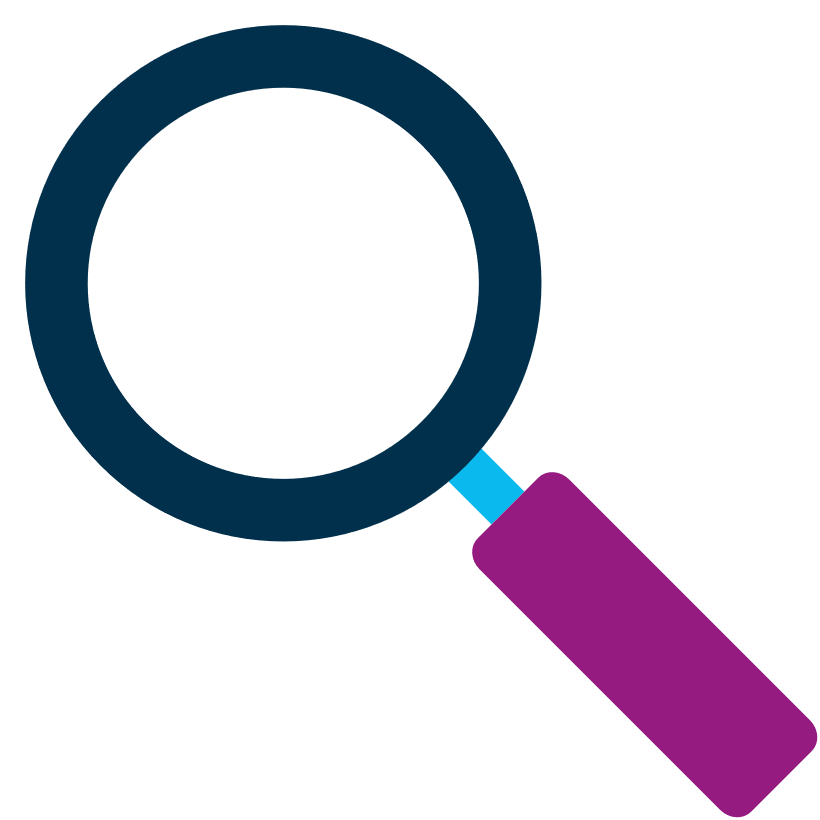 Research by the University of Cambridge has found that, “many children and adults experience feelings of anxiety, apprehension, tension or discomfort when confronted by a maths problem.”
What causes maths anxiety?
Negative experiences at school
Feeling under pressure
Fear of failure
Being told you’re not a maths person
Lack of support
Dyscalculia
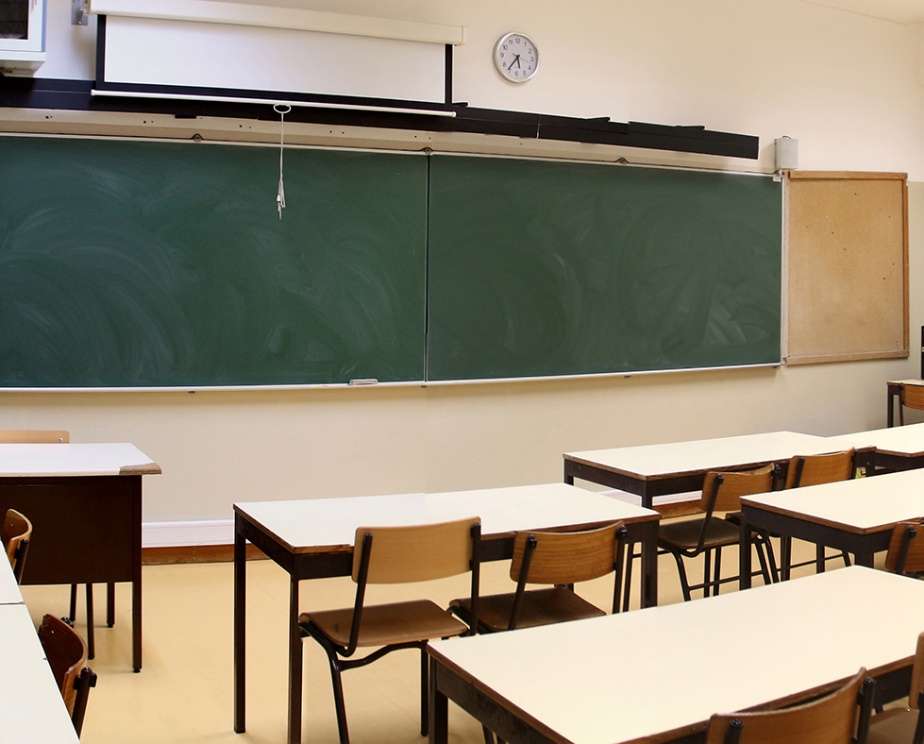 What does maths anxiety look like?
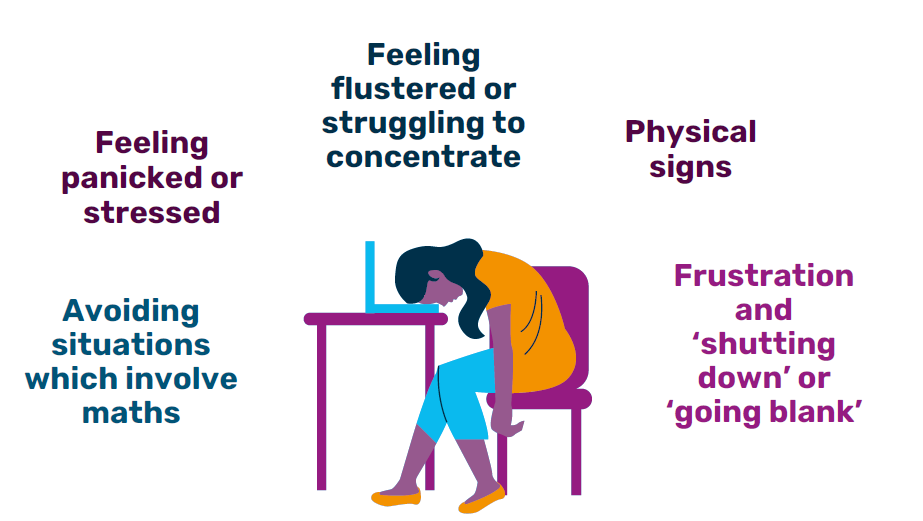 Tips to overcome maths anxiety
Talk about your feelings about maths
Challenge your own beliefs
Try not to compare yourself to others
Reduce pressure
Set realistic goals
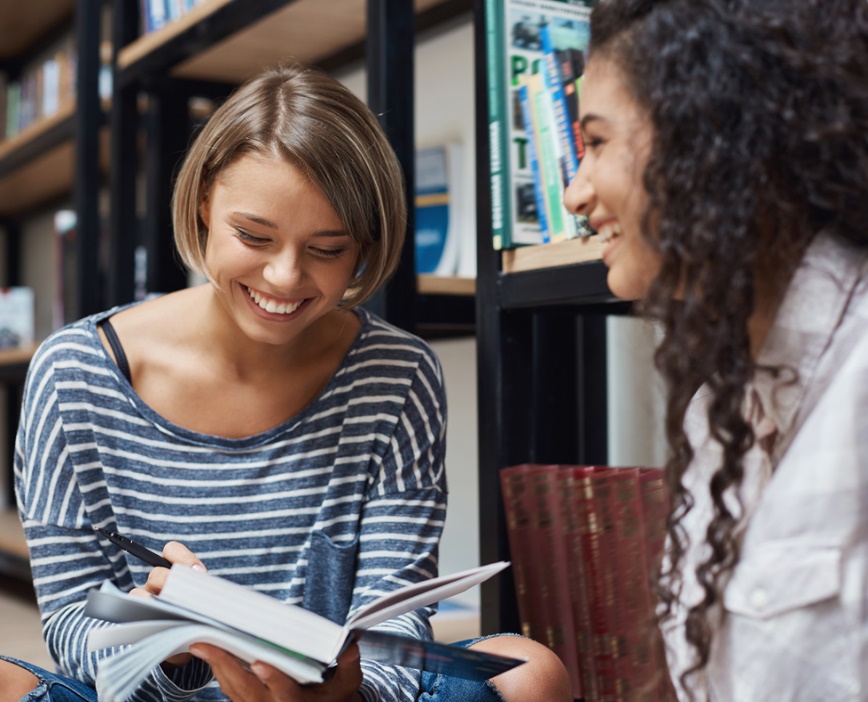 The Essentials of Numeracy
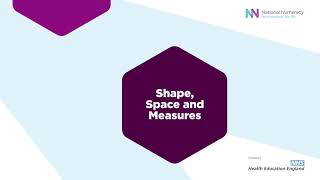 Value, Belief and Persistence
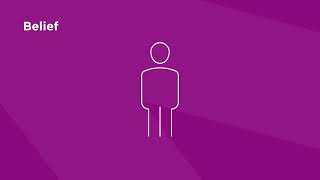 The Myth Buster
Six statements that explore myths and mindsets around maths.

Do you agree or disagree with the following statements. Why?
The Myth Buster
Everybody uses maths every day whether they think about it or not.
The Myth Buster
Learning maths as an adult is just like going back to school.
The Myth Buster
Some people are maths people and others are not.
The Myth Buster
Many people feel anxious about maths.
The Myth Buster
You don’t need maths if you have a calculator.
The Myth Buster
Everybody can improve their maths with effort.
National Numeracy Challenge
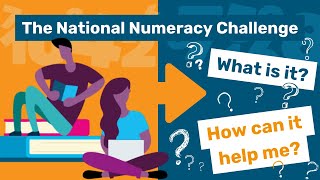 National Numeracy Challenge
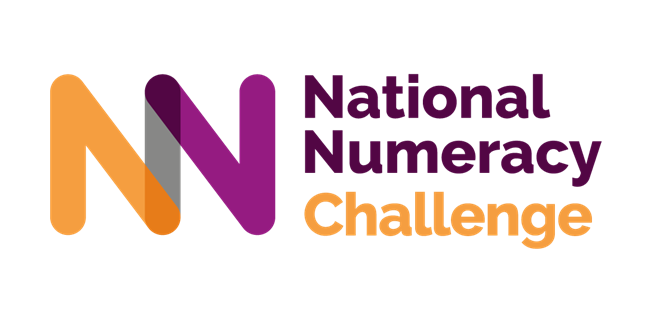 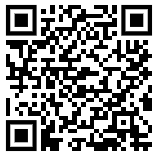 Scan the QR code or follow the link to register
https://www.nationalnumeracy.org.uk/challenge/numeracychampions
Confidence with Numbers: Feedback
Thank you for attending this Confidence with Numbers session.

We would be very grateful if you could complete the feedback form either on paper, by scanning the QR code or following the link.
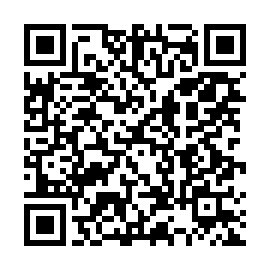 https://nn.typeform.com/to/fp2hTQAf